Sea AnimalClassification
Does it have legs?
No
Yes
Does it     ?
No
Yes
Does it        ?
No
Yes
Does it     ?
No
Yes
It’s a crab!
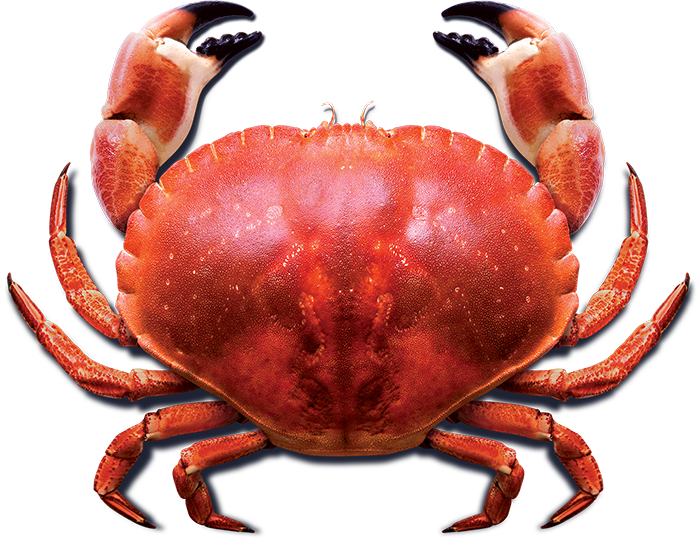 Does it have legs?
No
Yes
Does it have legs?
No
Yes